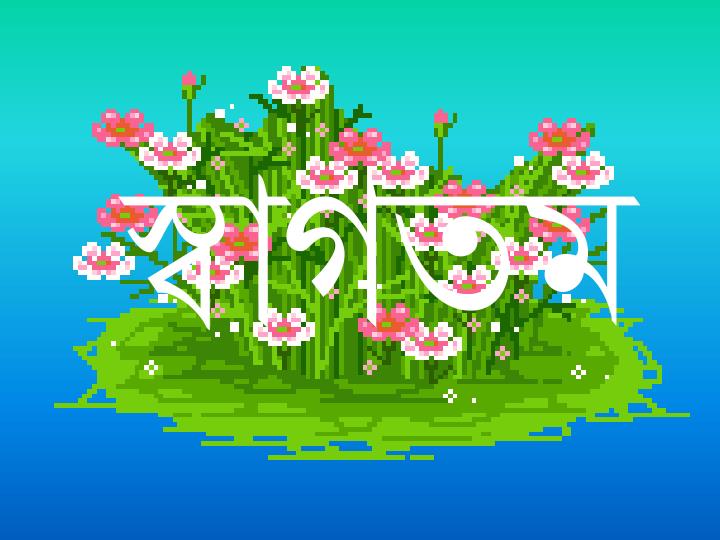 মো. মাছুম বিল্লাহ
সহকারী শিক্ষক
রসলপুর আদর্শ উচ্চ বিদ্যালয়
চান্দিনা, কুমিল্লা। 
ই-মেইলঃ smmasum59@gamil.com
বিষয়ঃ বাংলাদেশ ও বিশ্বপরিচয়
শ্রেণিঃ অষ্টম
অধ্যায়ঃ দ্বাদশ
পাঠঃ ৪
ছবিগুলো দেখ ও বল…
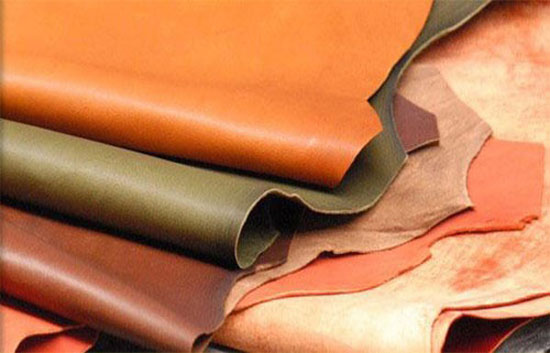 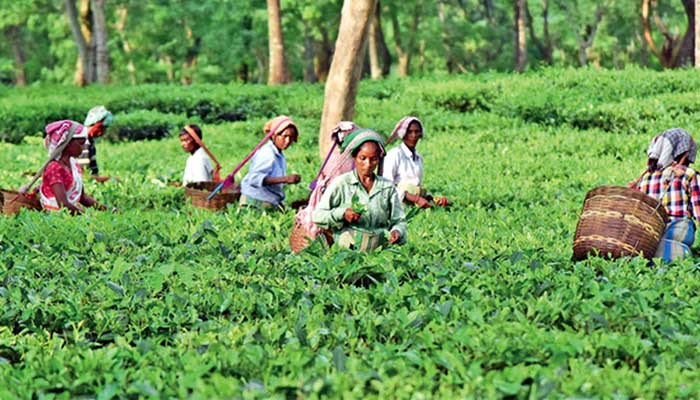 চামরা
চা
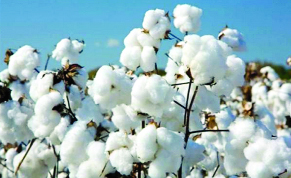 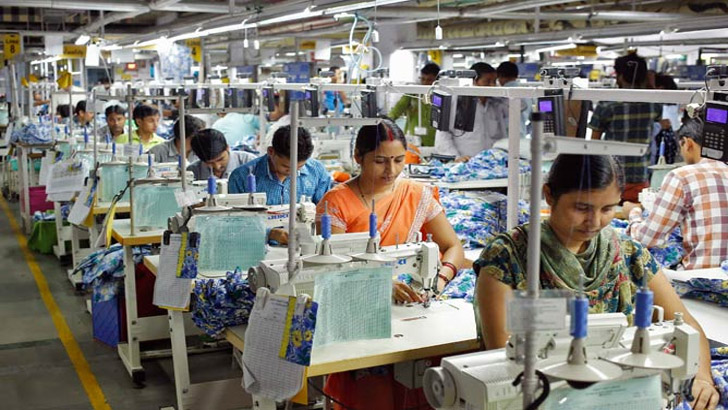 বস্ত্রকারখানা
তুলা
ছবিগুলো দেখ ও বল…
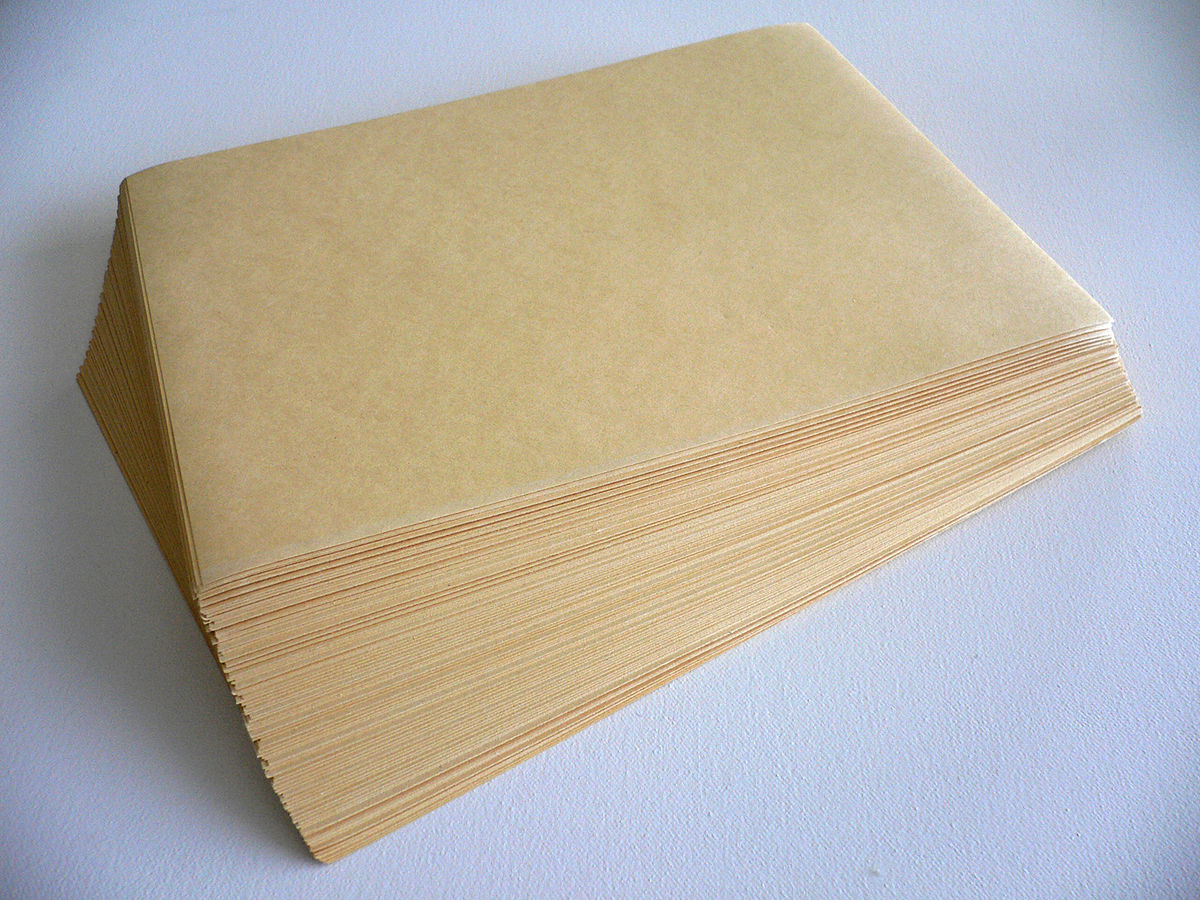 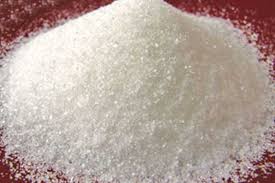 বাংলাদেশের প্রধান প্রধান শিল্প
কাগজ
চিনি
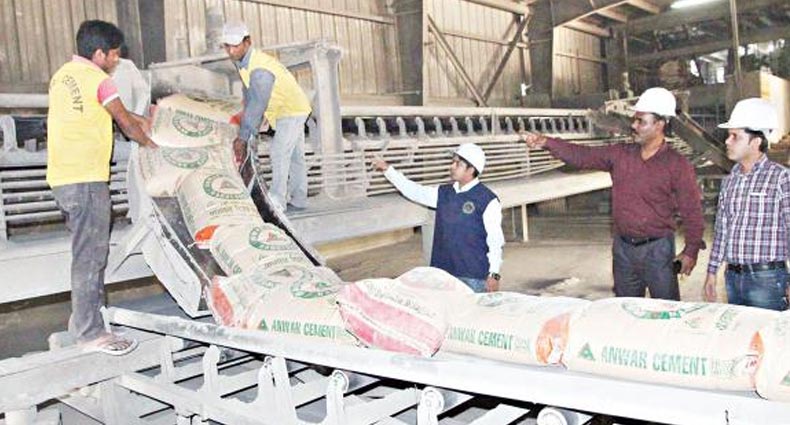 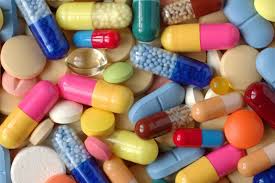 ঔষধ
সিমেন্ট
এই পাঠ শেষে শিক্ষার্থীরা…
১. বাংলাদেশের প্রধান প্রধান শিল্পগুলো চিহ্নিত করতে পারবে;
২. বাংলাদেশের শিল্প সম্পর্কের বর্ণনা করতে পারবে;
৩. বাংলাদেশের আর্থ-সামাজিক উন্নয়নে এসব শিল্পের আবদান ব্যাখ্যা করতে পারবে।
পাট শিল্প
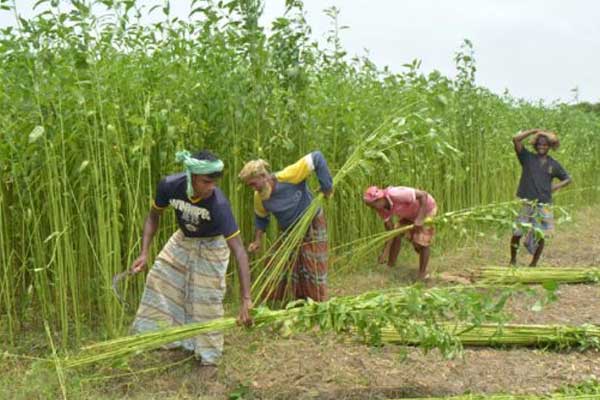 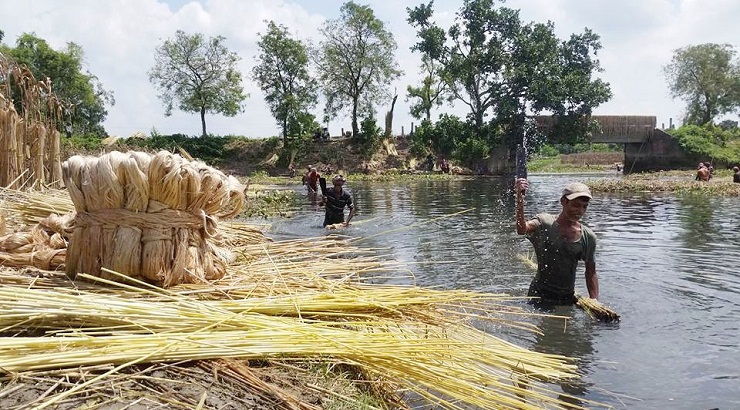 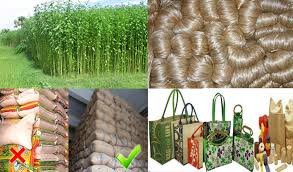 বাংলাদেশ ২০০৯-২০১০ অর্থবছরে পাটজাত সামগ্রী বিক্রি করে ৩২ কোটি মার্কিন ডলার আয় করে।
[Speaker Notes: বাংলাদেশের প্রধান অর্থকারী ফসল ছিল পাট। ১৯৫১ সালে আদমজি পাটকল প্রতিষ্ঠার মাধ্যমে পাট শিল্প যাত্রা শুরু করে। বর্তমানে দেশে ৭৬ টি পাটকল আছে।]
বস্ত্র শিল্প
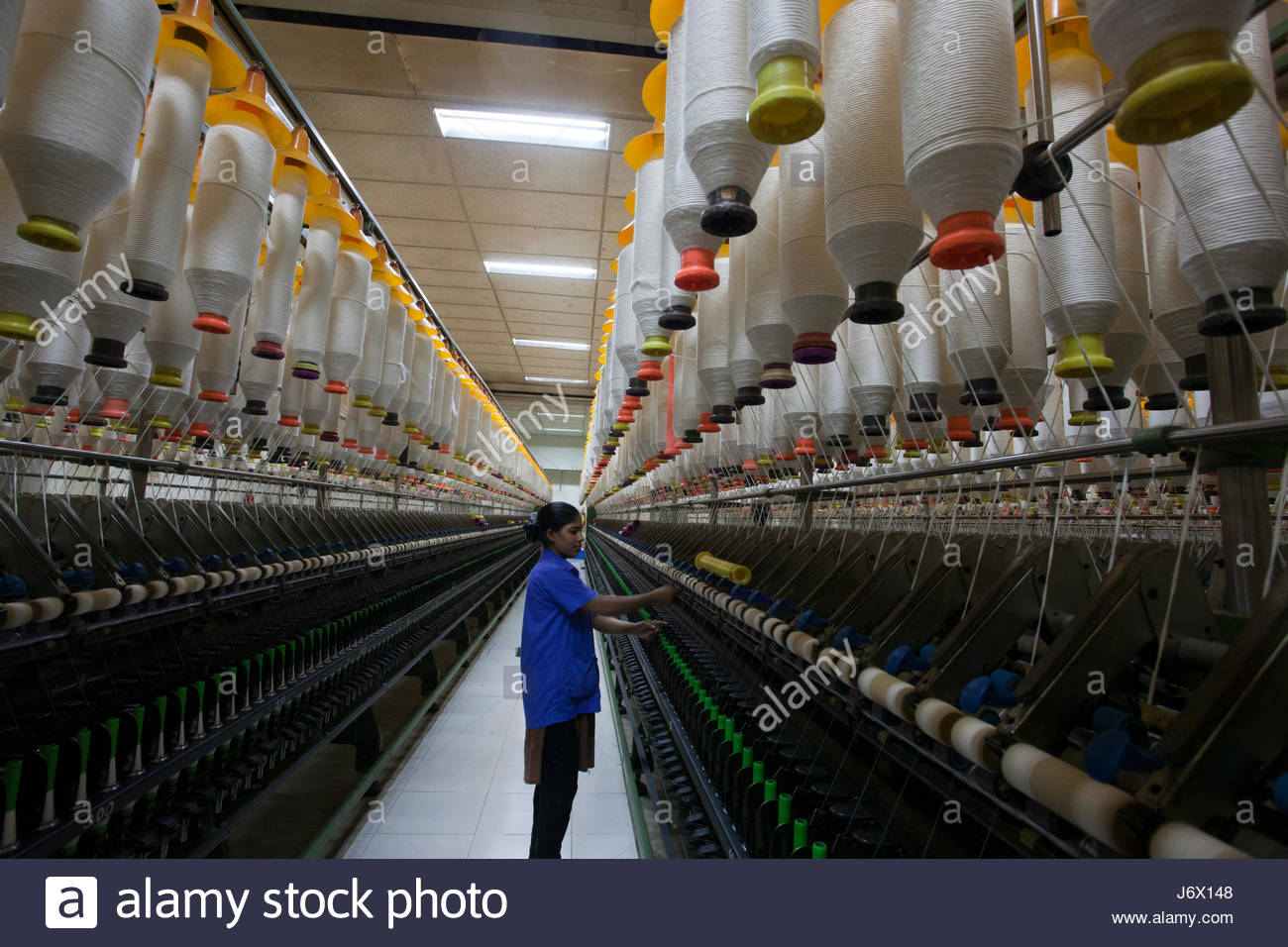 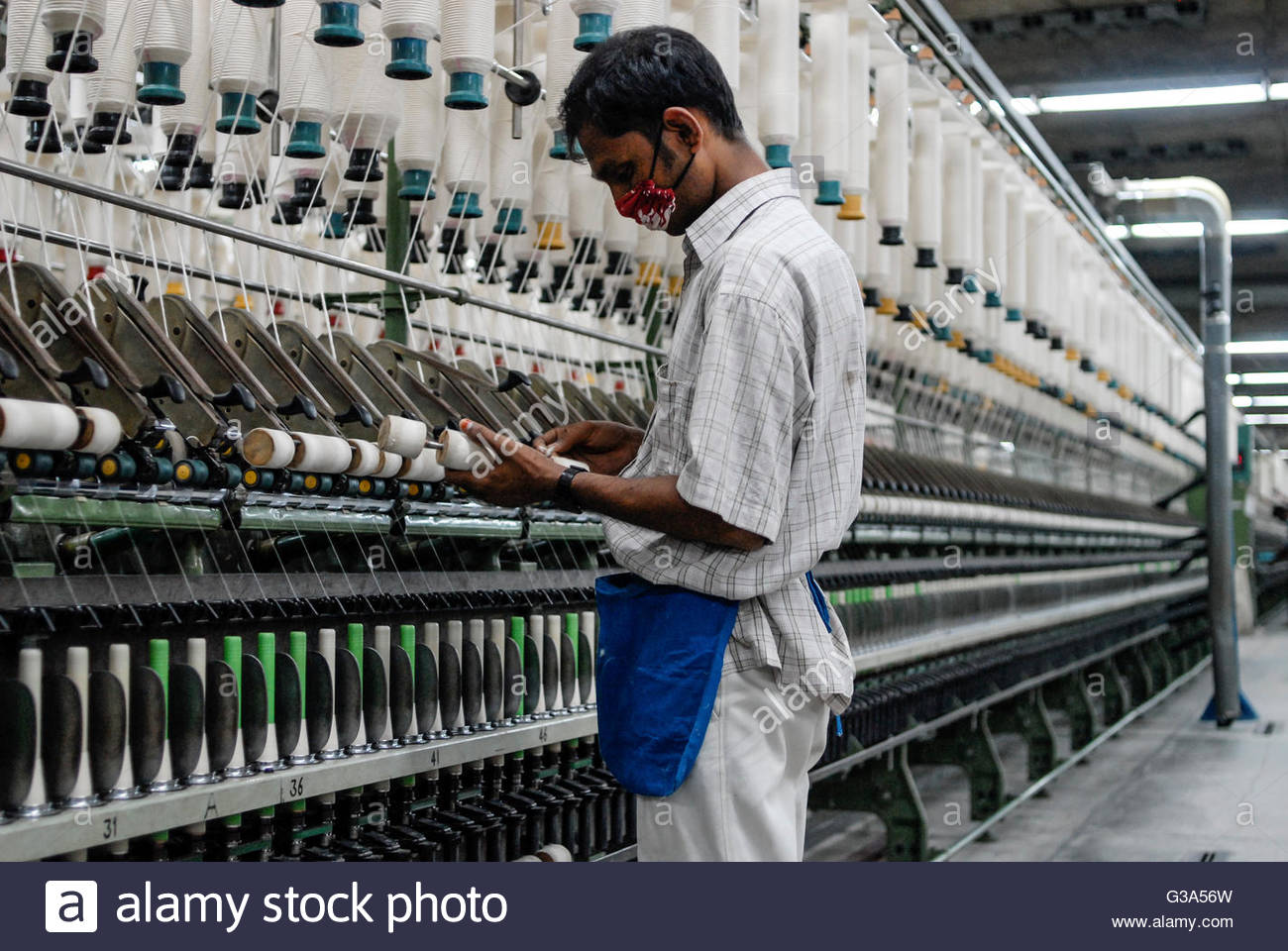 বাংলাদেশ ২০১১-২০১২ অর্থবছরে ১৭২.০৮ মিলিয়ন কেজি সুতা এবং ৫৬.৫৪ মিলিয়ন মিটার কাপড় উৎপাদন করে।
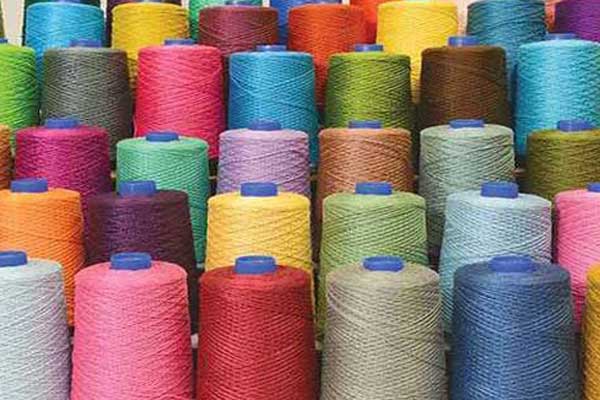 [Speaker Notes: ১৯৪৭ সালে এদেশে মাত্র ৮টি বস্ত্রকল ছিল। ঢাকা, কুমিল্লা, নোয়াখালী, চট্টগ্রাম, টাঙ্গাইল প্রভৃতি এলাকায় প্রচুর বস্ত্র ও সুতাকল আছে।]
পোশাক শিল্প
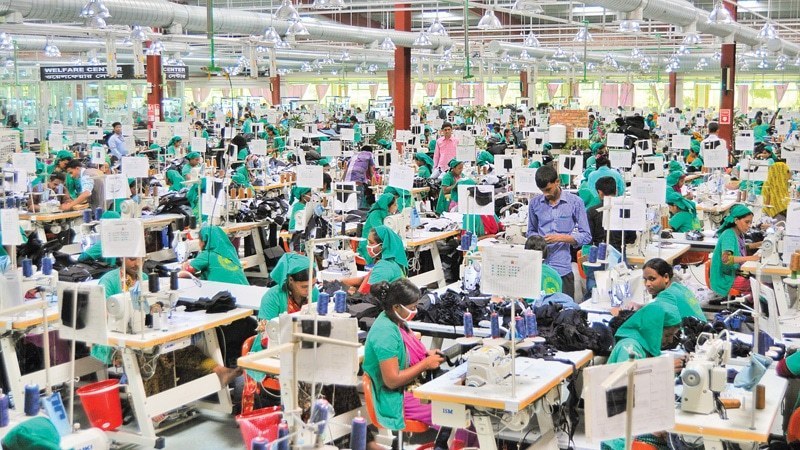 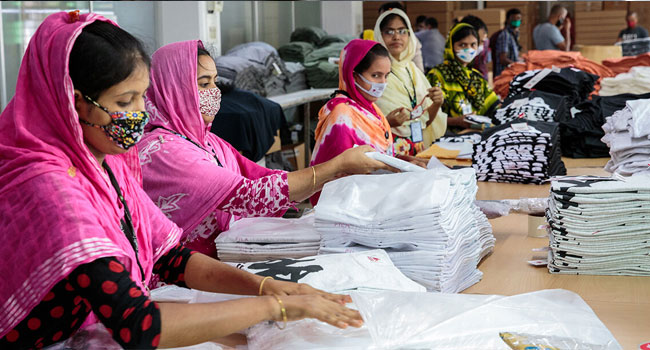 বাংলাদেশ ২০১২-২০১৩ অর্থবছরে তৈরি পোশাক থেকে ৮০৯০ মার্কিন ডলার আয় করে।
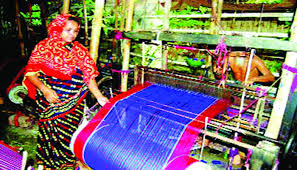 একক কাজ
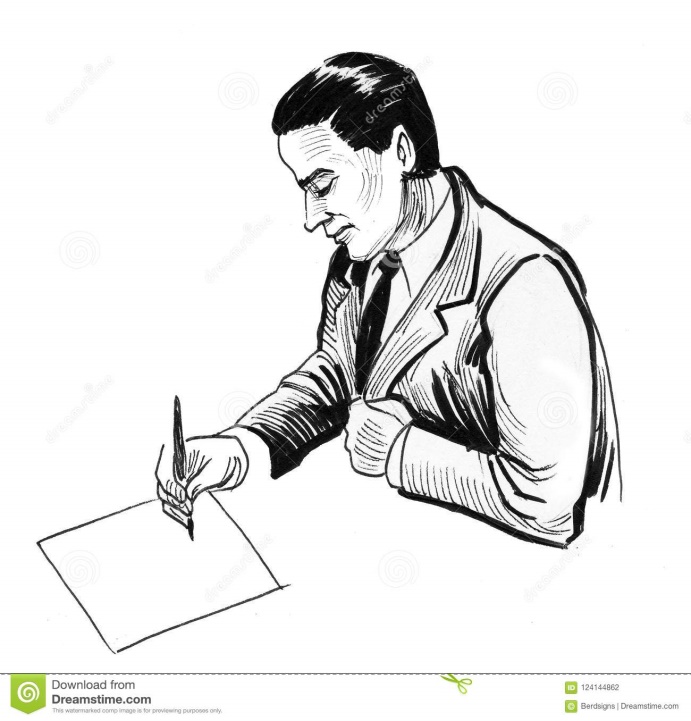 ১. বাংলাদেশে কখন পাটকল স্থাপন করা হয়?
২. এদেশে কতটি বস্ত্রকল রয়েছে? 
৩. পোশাক প্রায় কত লোক কাজ করে?
চিনি শিল্প
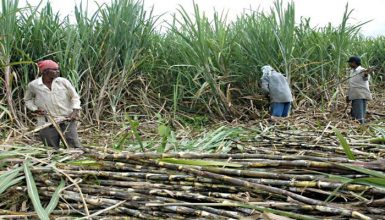 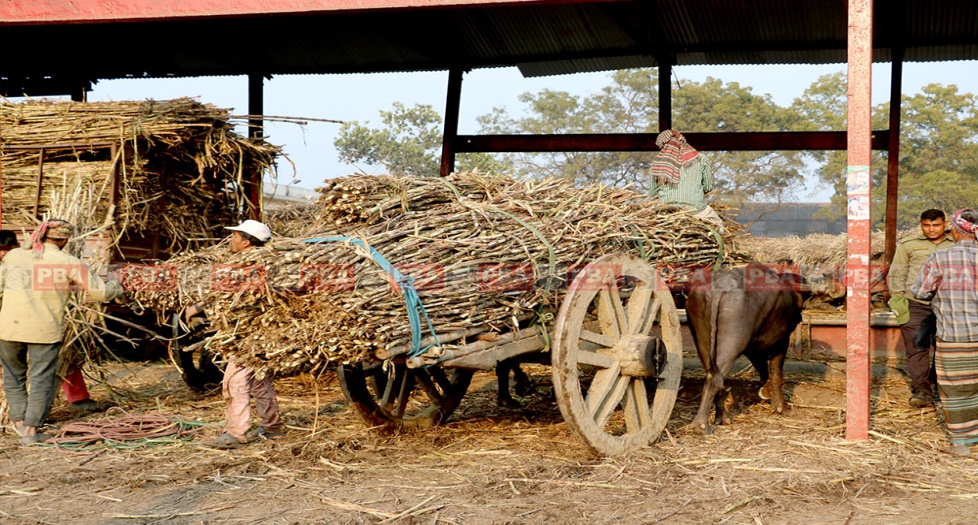 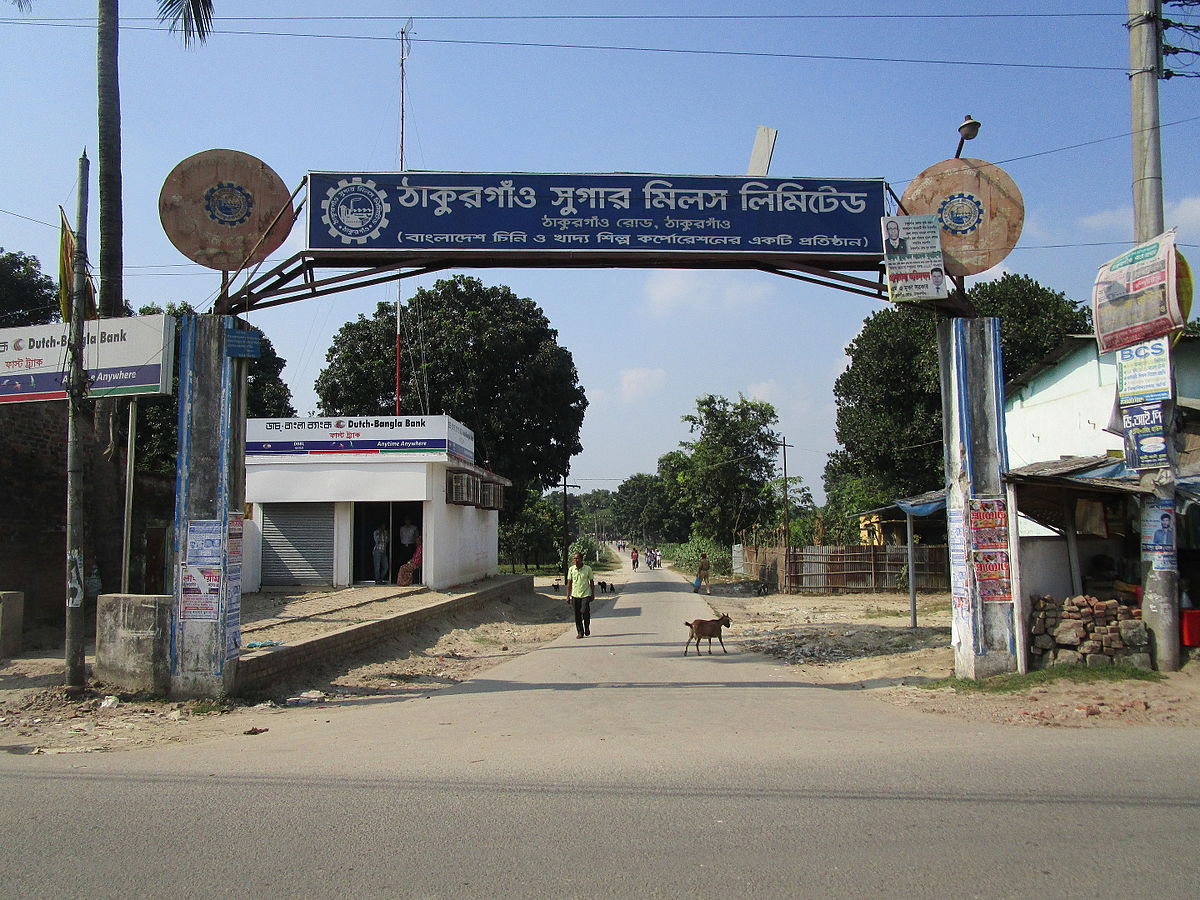 বাংলাদেশ ২০১১-২০১২ অর্থবছরে চিনি উৎপাদনের পরিমাণ ছিল ৬৯.৩১ হাজার মেট্রিক টন।
[Speaker Notes: ১৯৩৩ সালে নাটোরের গোপালপুরে প্রথম চিনিকল প্রতিষ্ঠিত হয়। বর্তমানে দেশে ১৭টি চিনিকল আছে।]
কাগজ শিল্প
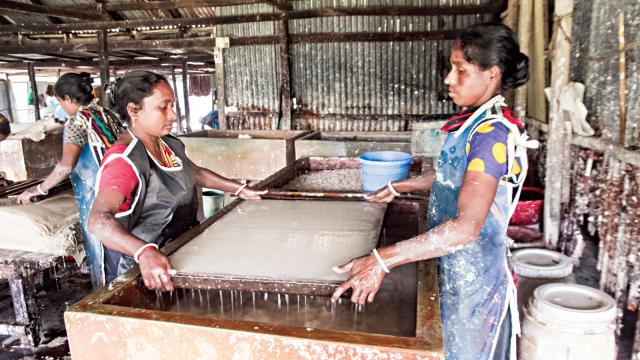 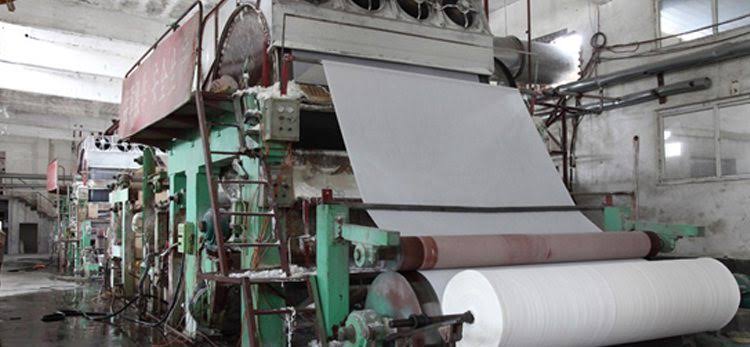 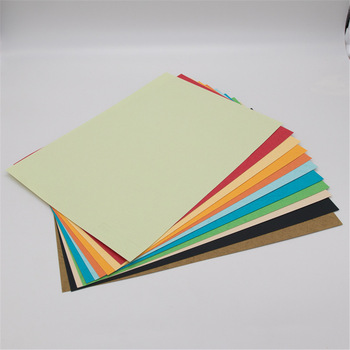 বাংলাদেশ ২০১১-২০১২ অর্থবছরে কাগজ উৎপাদনের পরিমাণ ছিল ৫৩.১৬ হাজার মেট্রিক টন।
[Speaker Notes: ১৯৫৩ সালে চন্দ্রঘোনায় কর্ণফুলী কাগজ কল প্রথম স্থাপিত হয়। সরকারি ভাবে কর্ণফুলী, পাকশী, খুলনা হার্ডবোর্ড ও নিউজপ্রিন্ট মিল।]
সার শিল্প
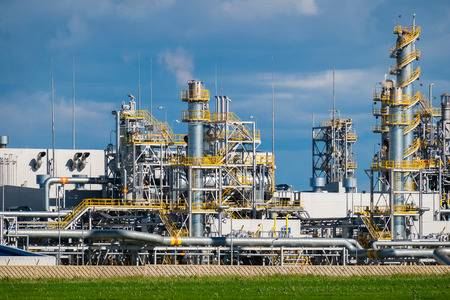 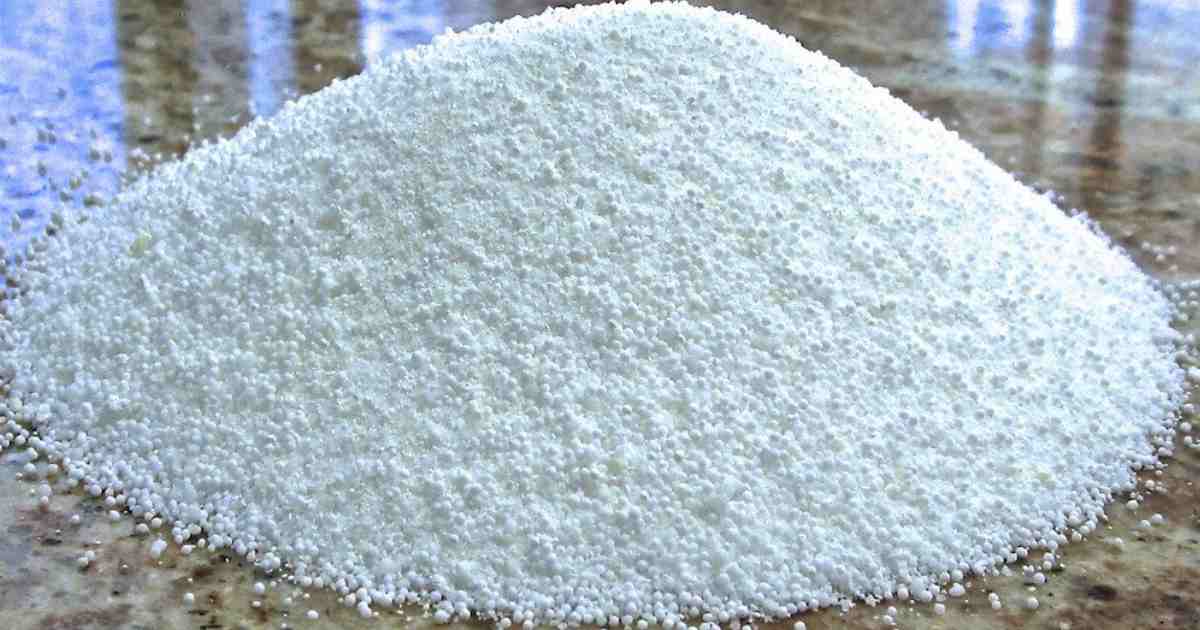 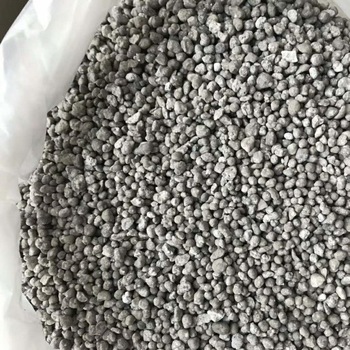 বাংলাদেশ ২০১১-২০১২ অর্থবছরে সার উৎপাদনের পরিমাণ ছিল ১০৪৭.২১ হাজার মেট্রিক টন।
ঔষধ শিল্প
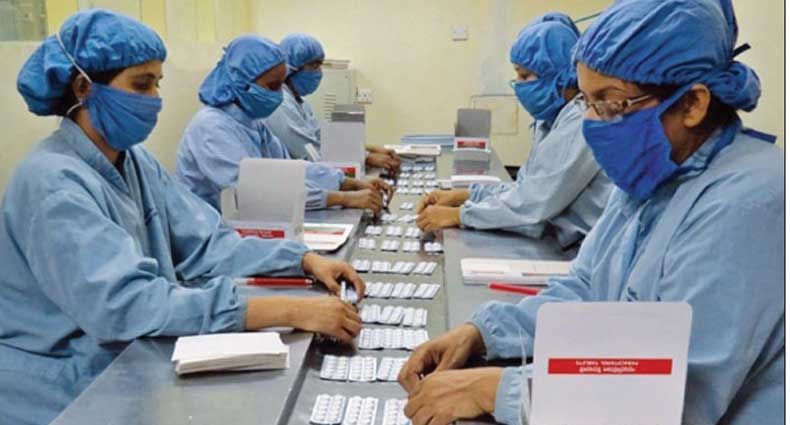 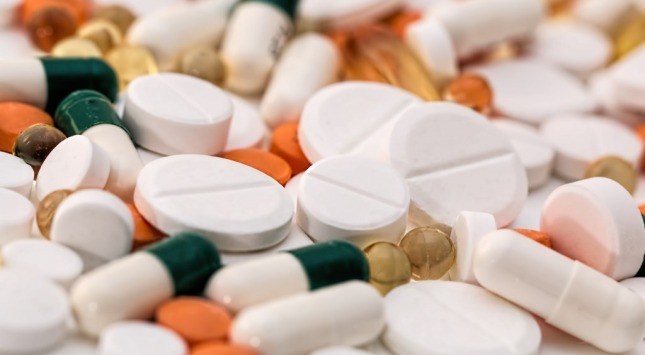 বাংলাদেশ ২০১১-২০১২ অর্থবছরে ২০ কোটি টাকার ঔষধ রপ্তানি করে বৈদেশিক মুদ্রা আয় করে।
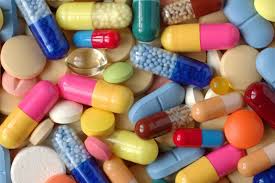 ঔষধ শিল্প
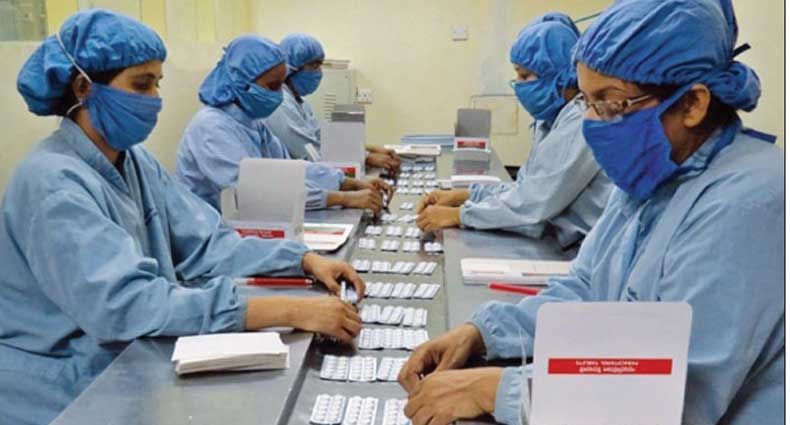 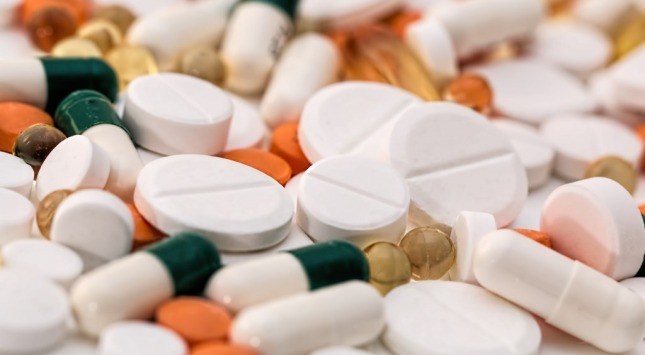 বাংলাদেশ ২০১১-২০১২ অর্থবছরে ২০ কোটি টাকার ঔষধ রপ্তানি করে বৈদেশিক মুদ্রা আয় করে।
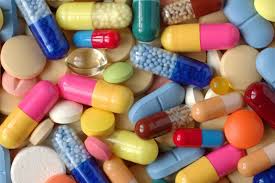 চামড়া শিল্প
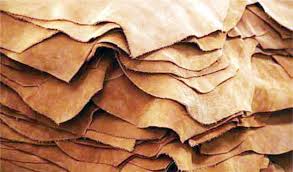 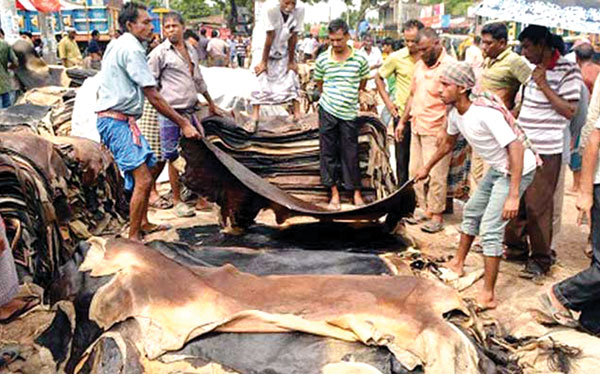 বাংলাদেশ ২০১১-২০১২ অর্থবছরে চামড়া ও চামড়াজাত দ্রব্যের উৎপাদন ছিল ১০.১৪ মিলিয়ন বর্গমিটার।
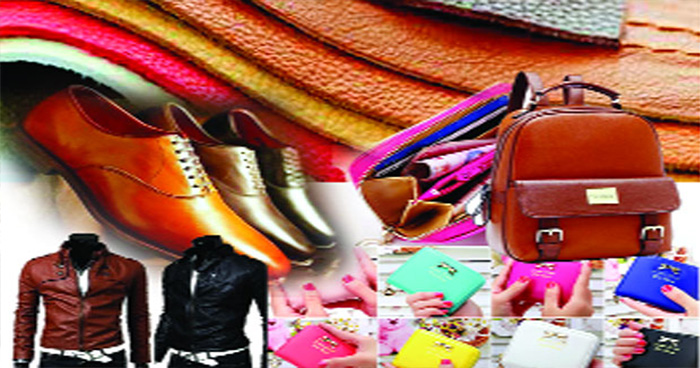 [Speaker Notes: ২০০৮-২০০৯ অর্থবছরে বাংলাদেশ বিদেশে জুতা রপ্তানি করে প্রায় ১৯ কোটি মিলিয়ন ডলার আয় করেছে। ঐ বছর চামড়া বিক্রি করে আয় হয়েছে ১৮ কোটি মার্কিন ডলার।]
চা শিল্প
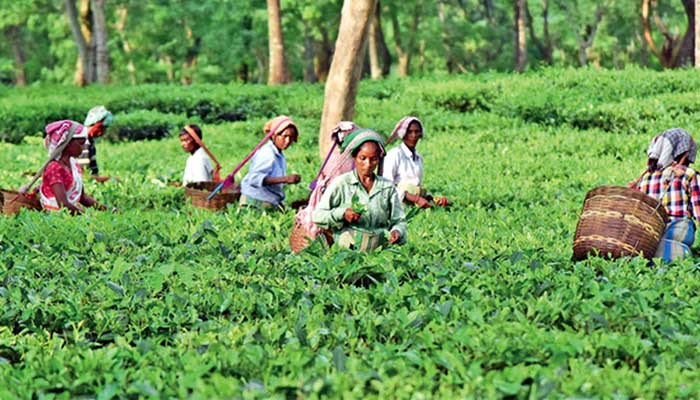 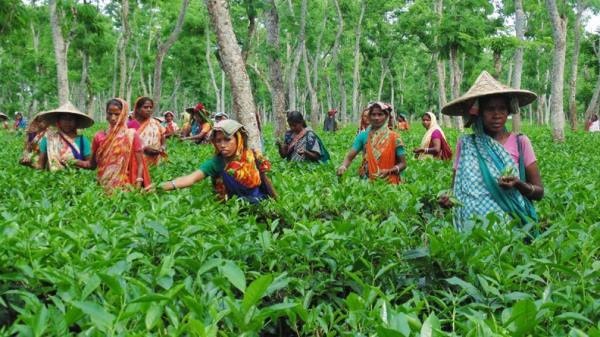 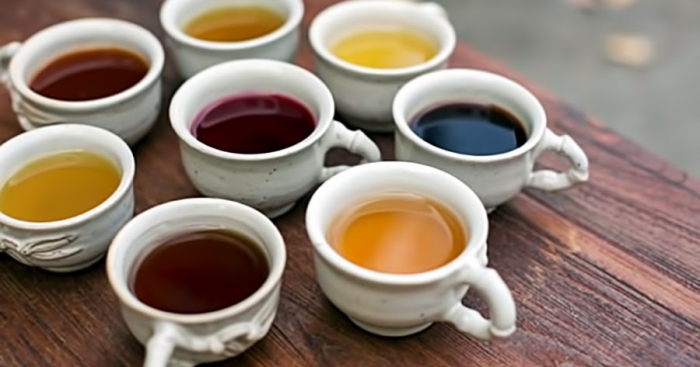 বাংলাদেশ ২০১১-২০১২ অর্থবছরে ৬১.০১ হাজার মেট্রিক টন চা উৎপাদিত হয়েছে।
[Speaker Notes: চা বাংলাদেশের অতি পুরাতন শিল্পের একটি। সিলেট অঞ্চলে প্রচুর চা উৎপাদিত হয়। পার্বত্য চট্টগ্রাম এবং দিনাজপুর ও পঞ্চগড়ে বর্তমানে চায়ের চাষ শুরু হয়েছে।]
তুলা শিল্প
তামাক শিল্প
চিংড়ি শিল্প
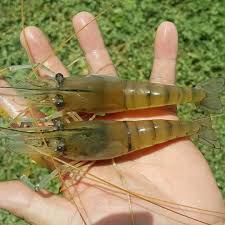 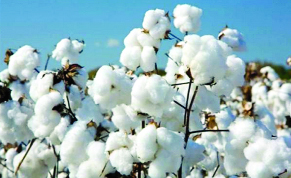 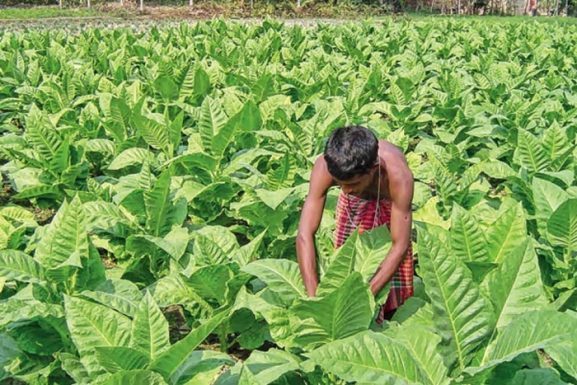 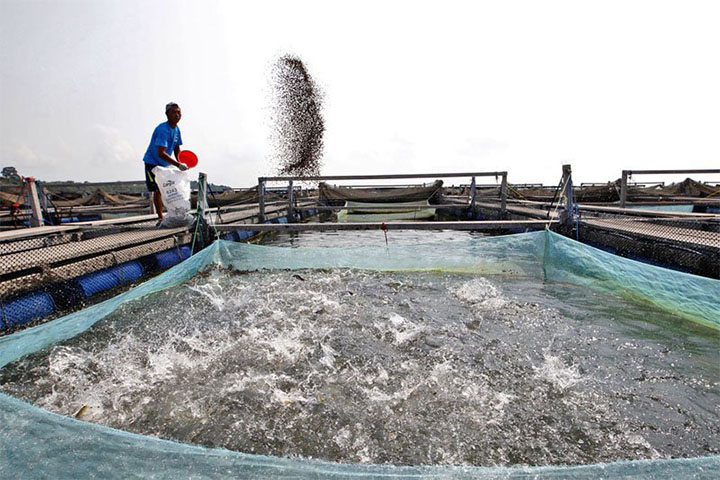 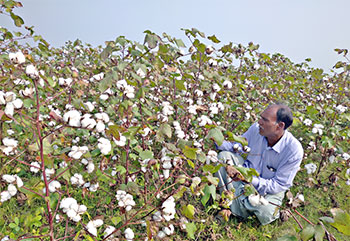 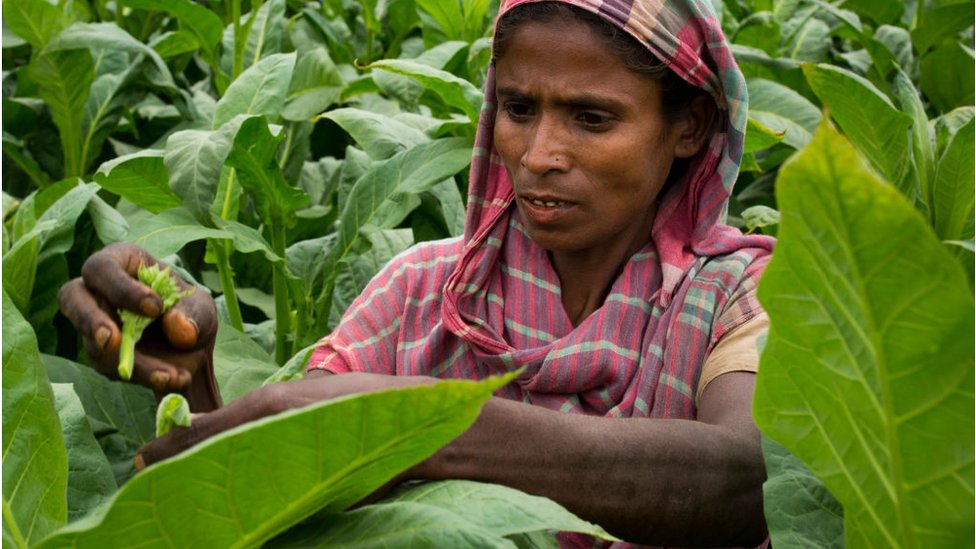 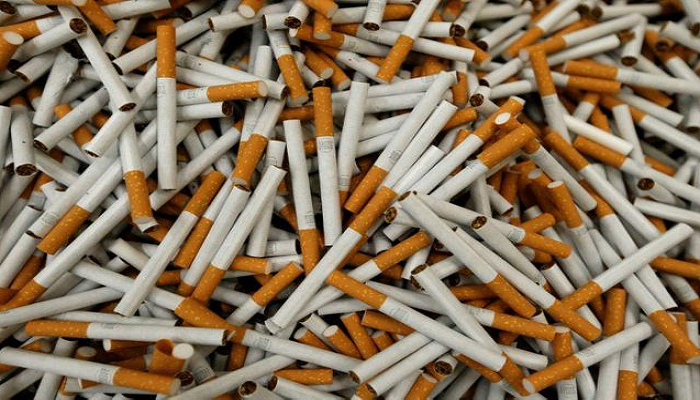 বাংলাদেশ ২০১০-২০১১ অর্থবছরে তামাক উৎপাদনের পরিমাণ ছিল প্রায় ৭৯ মেট্রিক টন।
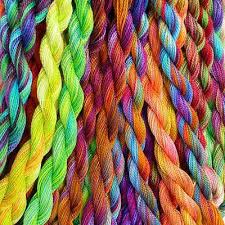 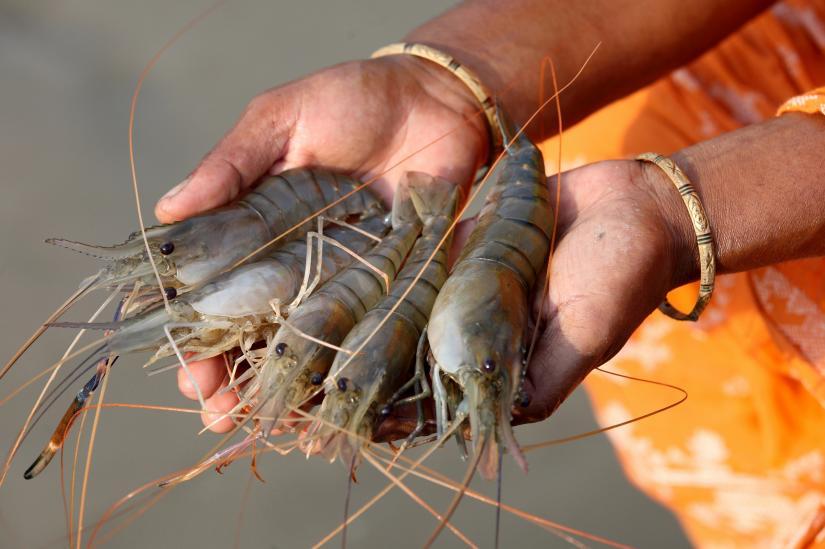 বাংলাদেশ ২০১৪-২০১৫ অর্থবছরে খামার থেকে চিংড়ি মাছের উৎপাদন ছিল ২.২৭ লক্ষ মেট্রিক টন।
বাংলাদেশ ২০১০-২০১১ অর্থবছরে প্রায় ১৪ হাজার মেট্রিক টন তুলা উৎপন্ন হয়।
[Speaker Notes: তুলা বাংলাদেশে একটি নতুন অর্থকারী ফসল। বর্তমানে বাণিজ্যিকভাবে তুলার চাষ শুরু হয়েছে।]
দলগত কাজ
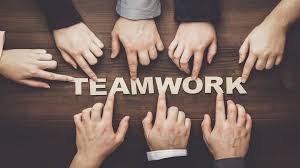 বাংলাদেশের শিল্পখাতের তালিকা প্রণয়ন করে গুরুত্ব চিহ্নিত কর।
বাড়ির কাজ
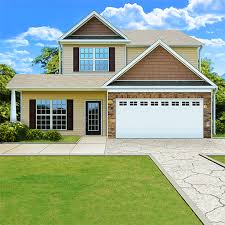 বাংলাদেশের আর্থ-সামাজিক উন্নয়নে এসব শিল্পের অবদান ব্যাখ্যা কর।
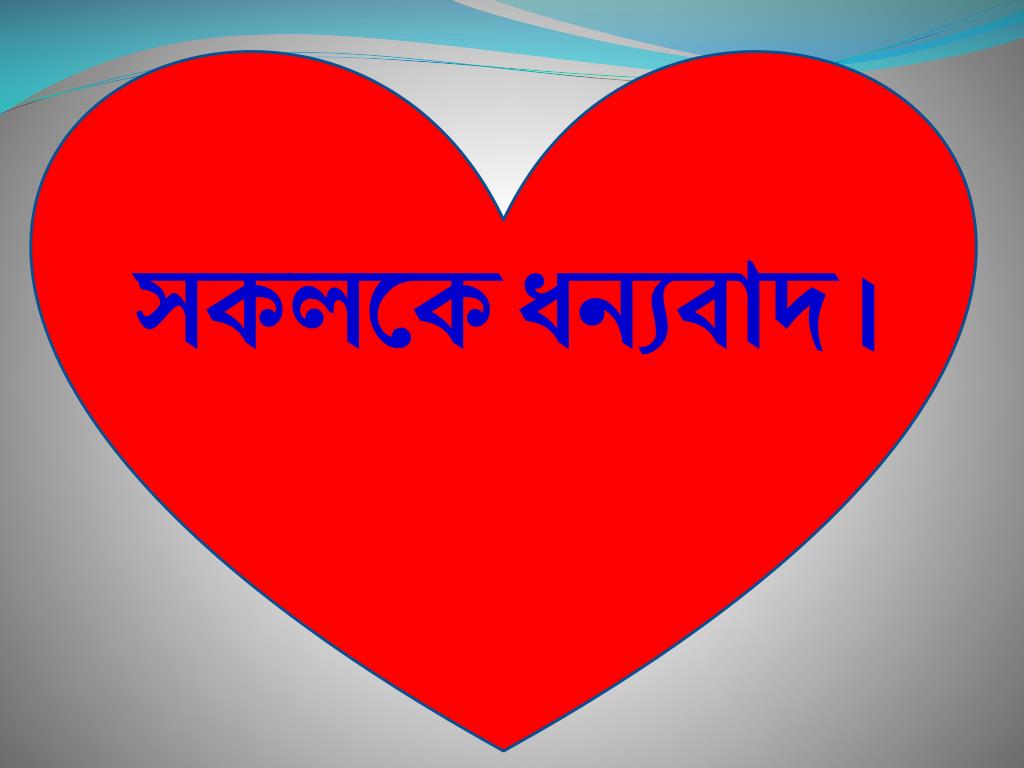